DO NOW
Take out your notes from last time (Monopoly)
SILENTLY take 10 mins to read over them
Reform, a War and a Secret Party(that everyone knew about)
Learning Objective**Mark on the slide #___ to remind you that slide has to do with that learning objective**
What were political machines and who were the bosses? (Define and Give Example)

Define Progressive Era

What brought about the…
	A) Need for reform
	B) The call to action for reform
Least You Need To Know- Leading up to Reform
Because the government was ___________ after the _______________ and Grant’s administration was _________________, _________________ run by _____________ like ______________, was OUT OF CONTROL!
The common person was being taken advantage of, and _____________ was needed.
_________________ tried to help protect the common worker, but there was still corruption.
BIG BOSSES
** American government has multiple layers (local, state and federal) 

Unions fell short of protecting the common worker, and more corrupt men exploited the niche in the local governments the corrupt men that ran the govs were called bosses

Bosses pretended to be “common men” looking to help the other common people (NOT!) 

Bosses (usually elected officials that represented a certain political party) ran political machines  that controlled neighborhoods and 

William Marcy Tweed= Boss Tammy Hill= His political machine (his cronies were known as the “Tweed Ring”)
USE that First Amendment To bring about reform!
Thomas Nast drew a famous political cartoon of Boss Tweed that called attention to the corruption
The Shame of Cities- Was an article written to expose the common corruption of urban American cities
The Jungle- By Upton Sinclair  exposed the meat packing industry as dirty (both literally and corrupt
PEOPLE ARE OUTRAGED- CALL FOR REFORM!
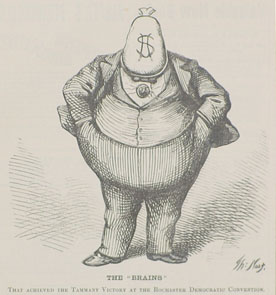 STOP AND THINK What other written works have we talked about that stirred public outrage and made people call for change?
Muckrackers and Progressivism
Muckraking= Authors that are exposing all of the corruption in America 
These journalists were “caught up” (as was the rest of America) in the Progressive Movement


The muckrackers succeeded in  MAKING government REFORM
Programs were created to help the poor and fix the slums
*Populism= political philosophy that supports the rights of the PEOPLE over the rich elite
Break the Trust!
Abraham Lincoln, 1861-1865Andrew Johnson, 1865-1869Ulysses Simpson Grant, 1869-1877Rutherford B.Hayes, 1877-1881James A. Garfield, 1881Chester A. Arthur, 1881-1885Grover Cleveland, 1885-1889Benjamin Harrison, 1889-1893Grover Cleveland, 1893-1897William McKinley, 1897-1901Theodore Roosevelt, 1901-1909

President Theodore Roosevelt broke up the almighty trusts and monopolies with anti-trust laws

The government created safe-guards to curb monopolies, child labor laws and exploitation of workers
On the local level, cities  made laws to clean up slums and educate immigrants and youth
The Least You Need To Know
In the 19th century America money was made on the backs of hard working men and women.

_________________ brought _____________ back to US society

The _______________ after the ____________ was out of ____________ !

This corruption triggered the _______________ reform movement which included politics, social justice, and general “moral uplift”
Remember Washington’s Words
In Washington’s farewell address, he cautioned America from….But… that didn’t work out. America continued to get involved with foreign affairs 

Jingoes= Refers to people that voiced LOUD support for imperialistic foreign policy
Yellow Journalism= Sensational, non-objective even untrue journalism meant to boost newspaper sales

Sometimes in attempts to sell papers (yes there was reform, but it was still about money) these two newspaper tycoons would publish muckraker material
Pulitzer and Hearst
Leading Up to WWI- The Great War
Woodrow Wilson- (Democrat,) was now president
He established the Pan- America Pact= to make sure America handled the western-hemisphere with integrity
STOP AND THINK What doctrine said that we didn’t want to be involved with ANY Foreign Affairs?
Because of tangled alliances when the Austro-Hungarian Archduke Franz Duke Ferdinand was murdered
Europe was thrust into war
EXIT SLIPSeparate Sheet of PAPER!
What were political machines and who were the bosses? (Define and Give Example)

Define Progressive Era

What brought about the…
	A) Need for reform
	B) The call to action for reform
After WWI
The victorious nations had very different views of what a peace ending World War I should do.
French =wanted to punish Germany for the war.  They also wanted to weaken Germany so it could never again be a threat to France
British= were eager to do whatever it took to get world trade up and running.  They opposed TOO HARSH terms and TOO STEEP reparations because Britain needed Germany as a market for British exports
Italians= wanted to establish an Italian Empire to put it in the same class as the British and French Empires.
What America Wanted- Wilson’s 14 Points
The Wilson Administration wanted to establish a new international order based on the principles of Wilson’s 14 points which included national self determination, freedom of the seas, and the creations of an international organization to resolve conflicts called the League of Nations

Reparations were payments in money and goods from the defeated countries to the victorious countries.  The reparations were intended to pay for the damage done in the victorious countries by Germany and its allies.  Reparations were also intended to be a financial drain on the German economy that would weaken Germany for many years to come.
Rorain
Rorain
The Least You Need To Know
Exit Slip